Vorurteile gegenüber den Deutschen
Bier, Würstchen, Pünktlichkeit?????
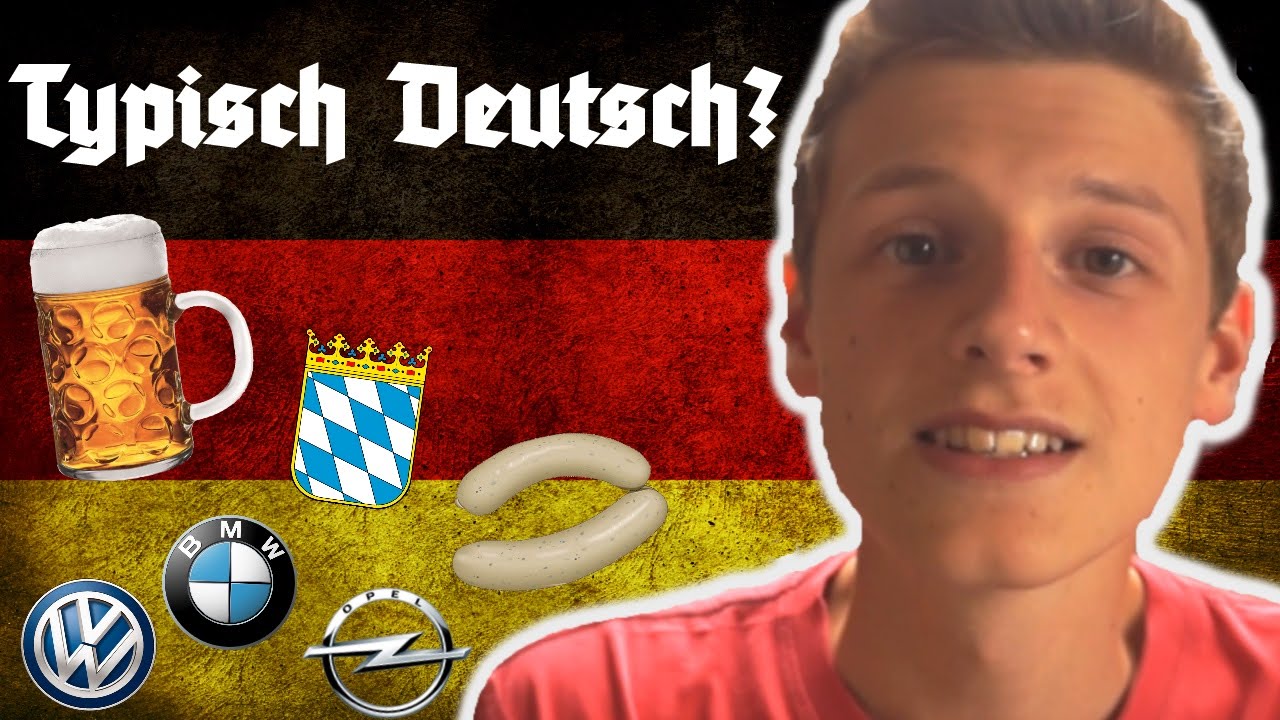 Der typische Deutsche ist ein notorischer Nörgler und immer auf der Suche nach dem Haar in der Suppe. Er ist blond und blauäugig, leicht unterkühlt, distanziert und ziemlich humorlos. Bier ist ein elementarer Bestandteil seiner Kultur.  Dazu verzehrt der Deutsche ungeheure Mengen an Wurst, Sauerkraut und Kartoffeln. 67,6 Kilo im Jahr um genau zu sein, denn pedantisch sind wir außerdem.
Pünktlichkeit und Effizienz
Die Deutschen gelten als besonders pünktlich. Ausländischen Besuchern wird in der Standard-Reiseliteratur empfohlen, sich am besten bereits fünf bis zehn Minuten vor einem Termin am Ort der Verabredung einzufinden. Die Welt da draußen ist allerdings auch felsenfest davon überzeugt, das träfe auf die Deutsche Bahn ebenfalls zu. Die sei absolut zuverlässig und pünktlich und darüber hinaus auch noch sehr bequem und schnell.
Lederhosen und Biergarten
Klischees über die Deutschen werden gepflegt, was mitunter dazu führt, dass unsere Gäste enttäuscht sind, wenn sie zum Beispiel Berlin besuchen und dort weit und breit keine Dirndlträgerin vorfinden. 
Ja, nicht einmal ein Exemplar dieser typischen Bier in Maßkrügen trinkenden und mit Krachlederhosen bekleideten Ureinwohner. 
Aber immerhin stimmt das Vorurteil mit den für Ungeübte extrem risikobehafteten Bänken in deutschen Biergärten. Die können den nichtsahnenden Besucher schon mal einen Meter durch die Luft schleudern, wenn am anderen Ende einer aufsteht.
Volksmusik und David Hasselhoff
Es stimmt. Viele Deutsche lieben schreckliche Musik. Aber seit Heino die „toten Hosen“ covert, besteht immerhin ein Funken Hoffnung. 
Und es ist wahr: die Baywatch-Legende wäre ein absoluter No Name, wenn ihm nicht hierzulande der Durchbruch gelungen wäre. Aber dass David Hasselhoff ein Alkoholproblem hat, qualifiziert ihn noch lange nicht als deutschen Nationalhelden.
Fußball und Autos
Die Deutschen sind besessen von Fußball. Die meisten von ihnen allerdings nur alle vier Jahre. Und die Erfolge der Deutschen auf diesem Gebiet werden neidlos anerkannt.
Deutsche Autos gelten weltweit als begehrte Statussymbole. 
BMW, Audi & Porsche zeigen, wo es lang geht auf den Straßen dieser Welt - wenn das Geld keine Rolle spielt. Und so mancher Mercedes, der bei uns schon vor Jahrzehnten ausrangiert wurde, dreht irgendwo auf diesem Planeten heute noch seine ewigen Runden. 
Der Export für den US-Markt wird nur deswegen mit Automatik ausgeliefert, weil die Deutschen glauben, dass Amerikaner keine Kupplung bedienen können.
Deutsche lieben Regeln und befolgen sie geflissentlich
Nun ja. Eine ganze Reihe von Regeln wie Geschwindigkeitsbegrenzungen, Parkverbote, Radwege und rote Fußgängerampeln werden hierzulande mehr als unverbindliche Empfehlungen aufgefasst und auch das Verhalten beim Anstehen an Schlangen bestätigt diese Regel nicht wirklich. Sicher – gelegentlich werden Sie auch hierzulande noch eine Omi antreffen, die Sie auf Ihr Fehlverhalten hinweist. Oder einen älteren Herren vom Typ Blockwart, der die Kennzeichen falschparkender Mitbürger notiert. Aber auch diese Spezies ist längst vom Aussterben bedroht.
Reserviert, distanziert…Während sich der Bayer nur langsam aufwärmt und lieber erst drei Tage lang vorsichtig in seiner neuen Umgebung umschaut, dann aber – wenn er einmal Vertrauen gefasst hat - herzlich und verbindlich wird, trägt der Rheinländer sein Herz auf der Zunge, ist sehr offen und direkt, aber dafür eher unverbindlich. Aber immerhin kann sich der Zugereiste auch auf eines verlassen: wenn der Deutsche ihn einen Freund nennt, dann meint er das auch.
Das gilt in ähnlicher Weise für die Antwort auf die Frage: „Wie geht es Ihnen?“ Einer Redewendung, die eben anderswo nur als eine leere Floskel gilt. Deswegen wird insbesondere in englischsprachigen Reiseführern entschieden davon abgeraten, sich bei Deutschen nach dem Befinden zu erkundigen. Es sei denn man sei gewillt, sich die nächsten 15 Minuten deren Probleme anzuhören.
… und humorlos?
Ein englisches Paar bekommt ein Kind. Alle medizinischen Tests sind im grünen Bereich mit einer Ausnahme: Das Kind ist deutsch. Es wächst heran, trägt Lederhosen und eine Frisur wie Prinz Eisenherz. Alles andere ist normal. Es läuft, isst und schläft. Aber es spricht nicht. Die Jahre vergehen. Das Kind ist 17 Jahre alt, als ihm ein Teller Tomatensuppe vorgesetzt wird. Plötzlich sagt das Kind: „Mama, die Suppe ist nur lauwarm!“ Die Mutter ist bestürzt und kann es kaum glauben. Sie fragt das Kind: „Du kannst sprechen? Aber warum hast du all die Jahre nichts gesagt?“ Das Kind: “Bisher ist doch alles zufriedenstellend verlaufen.“
Sind die Deutschen eigentlich wirklich ausländerfeindlich?
Nein. Die Deutschen sind nicht ausländerfeindlich. Sie sind zu Inländern genauso unfreundlich.
Quelle:
 https://wizelife.de/news/leben/14511/kuriose-klischees-und-verwegene-vorurteile-ueber-die-deutschen
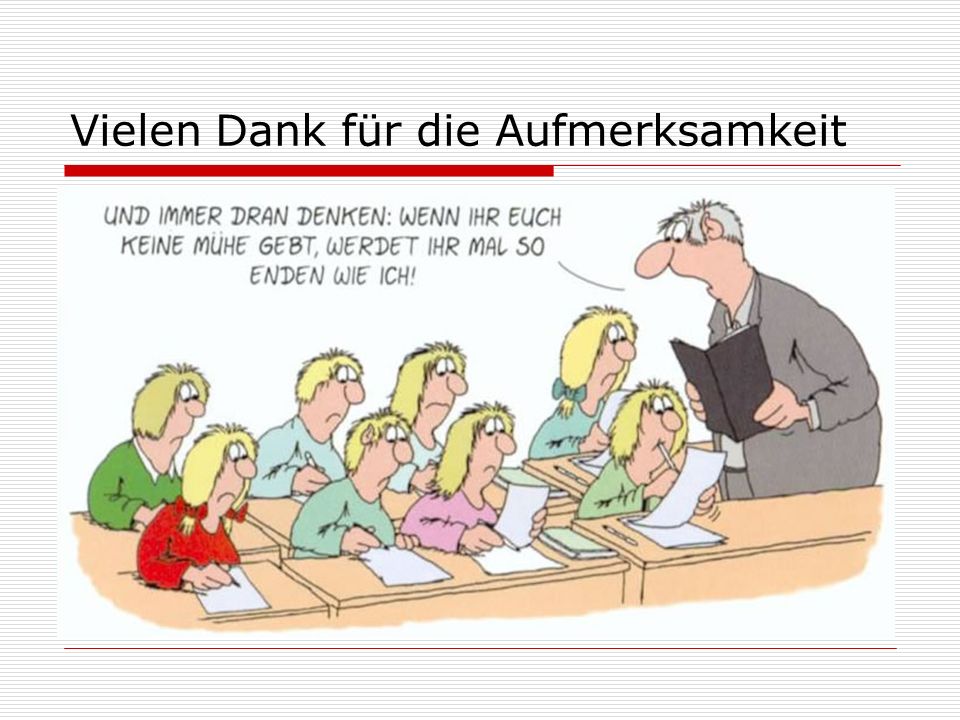